The Effects of Lacking Confidence
Exploring the Impact of Low Self-Esteem
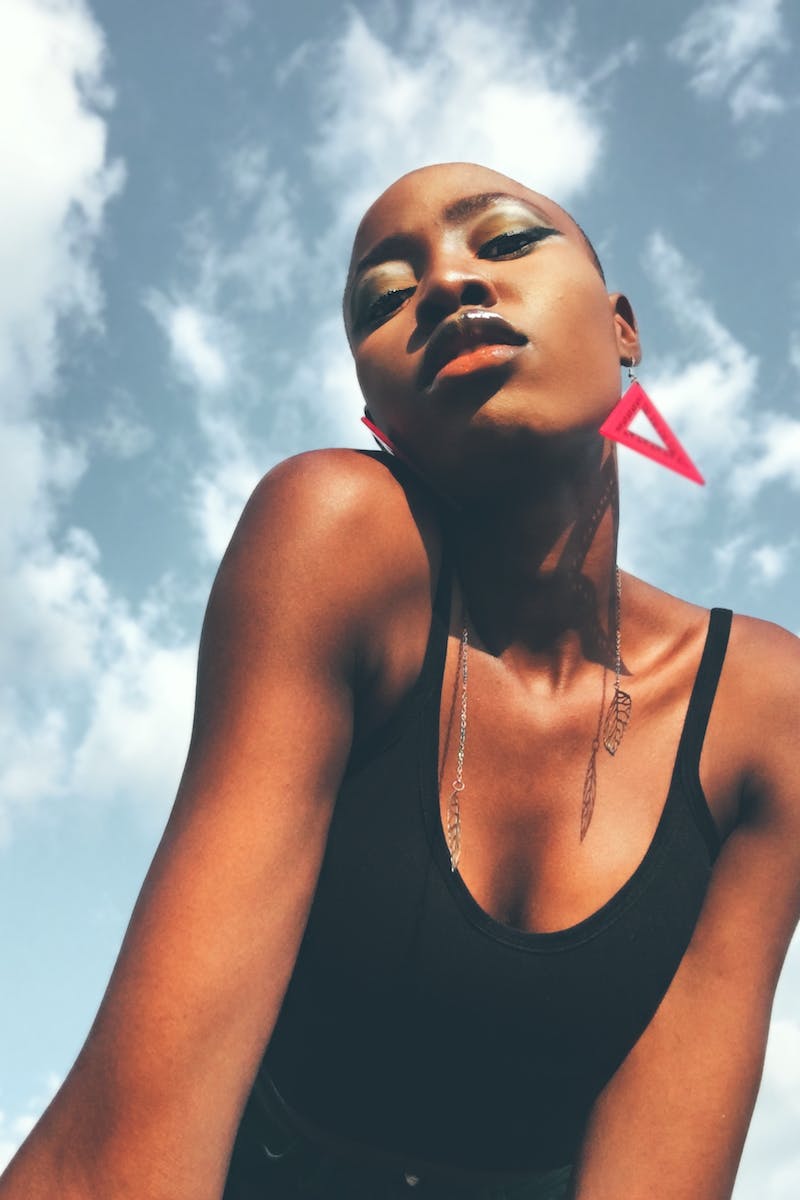 Introduction
• Understanding the negative consequences of lacking confidence
• Exploring the various areas of life affected by low self-esteem
• Significance of addressing and improving self-confidence
• Overview of the presentation topics and structure
Photo by Pexels
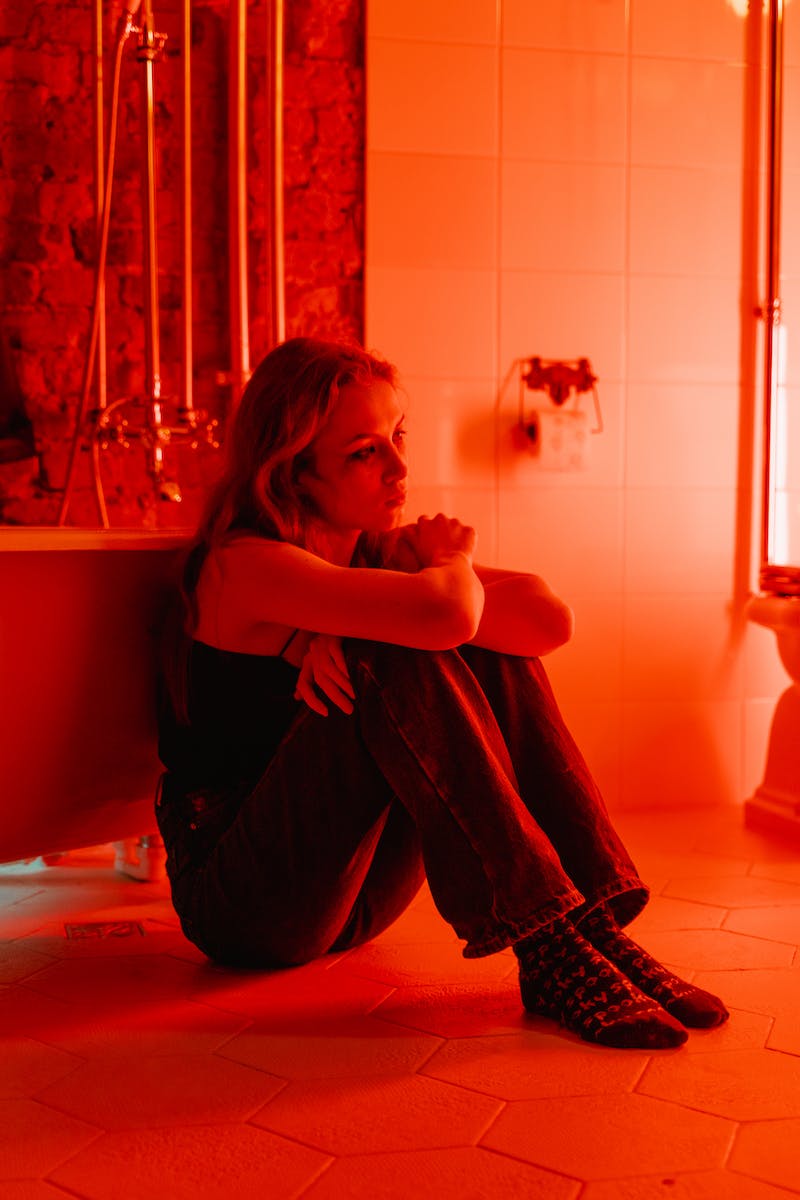 Emotional Well-being
• Negative impact on mental health and emotional stability
• Increased susceptibility to anxiety and depression
• Difficulty in managing stress and handling setbacks
• Limited ability to express emotions and establish healthy relationships
Photo by Pexels
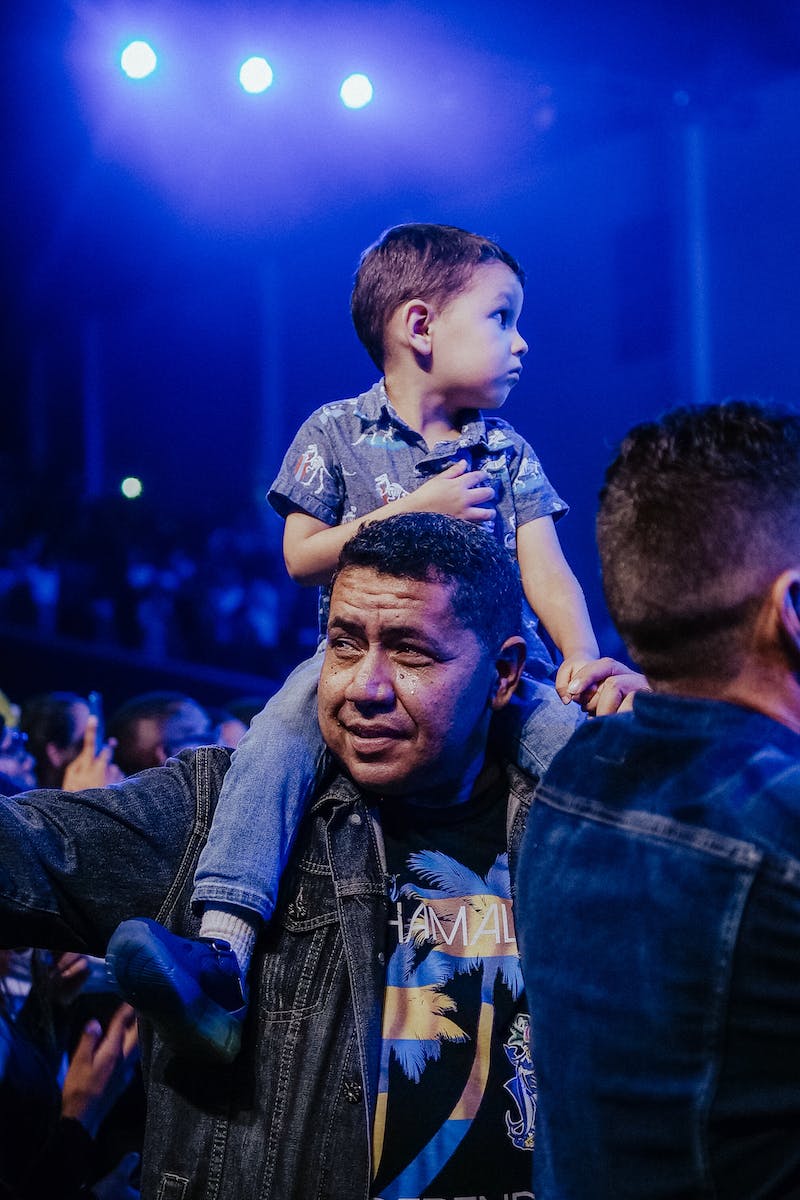 Academic Performance
• Inhibited learning and academic achievements
• Lack of belief in one's abilities leading to self-sabotage
• Negative impact on motivation and goal attainment
• Difficulty in taking risks and pursuing new opportunities
Photo by Pexels
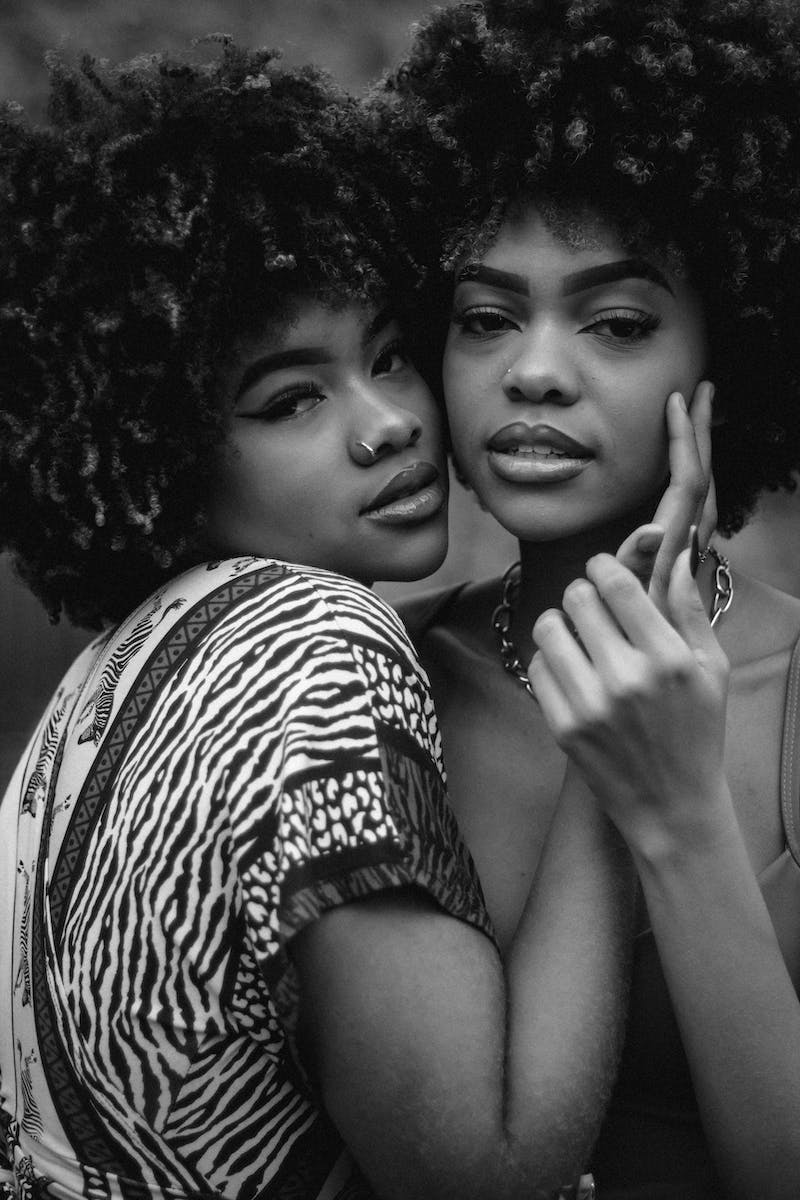 Interpersonal Relationships
• Challenges in forming and maintaining meaningful connections
• Fear of rejection and abandonment
• Tendency to attract unhealthy and toxic relationships
• Difficulty in assertiveness and setting boundaries
Photo by Pexels
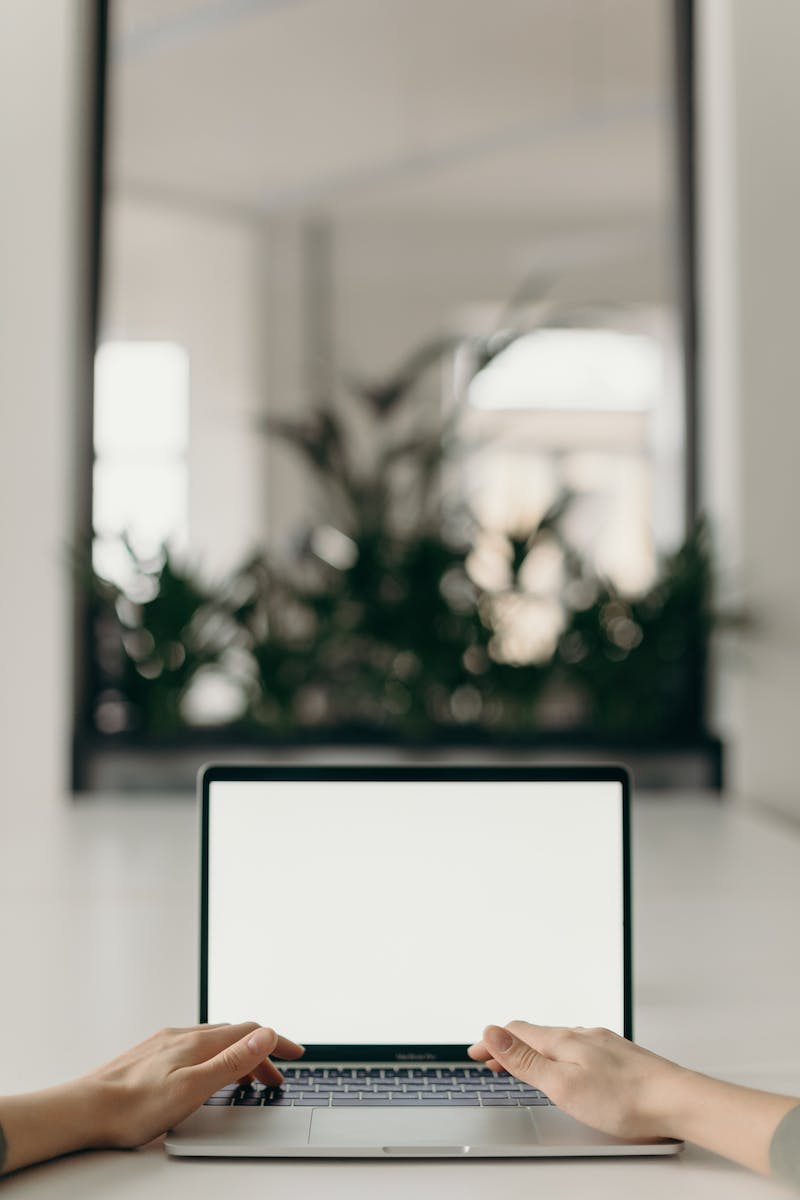 Career Development
• Impact on professional growth and advancement
• Limited willingness to seek new opportunities
• Lack of assertiveness in negotiating salaries and promotions
• Difficulty in making confident decisions and taking on leadership roles
Photo by Pexels
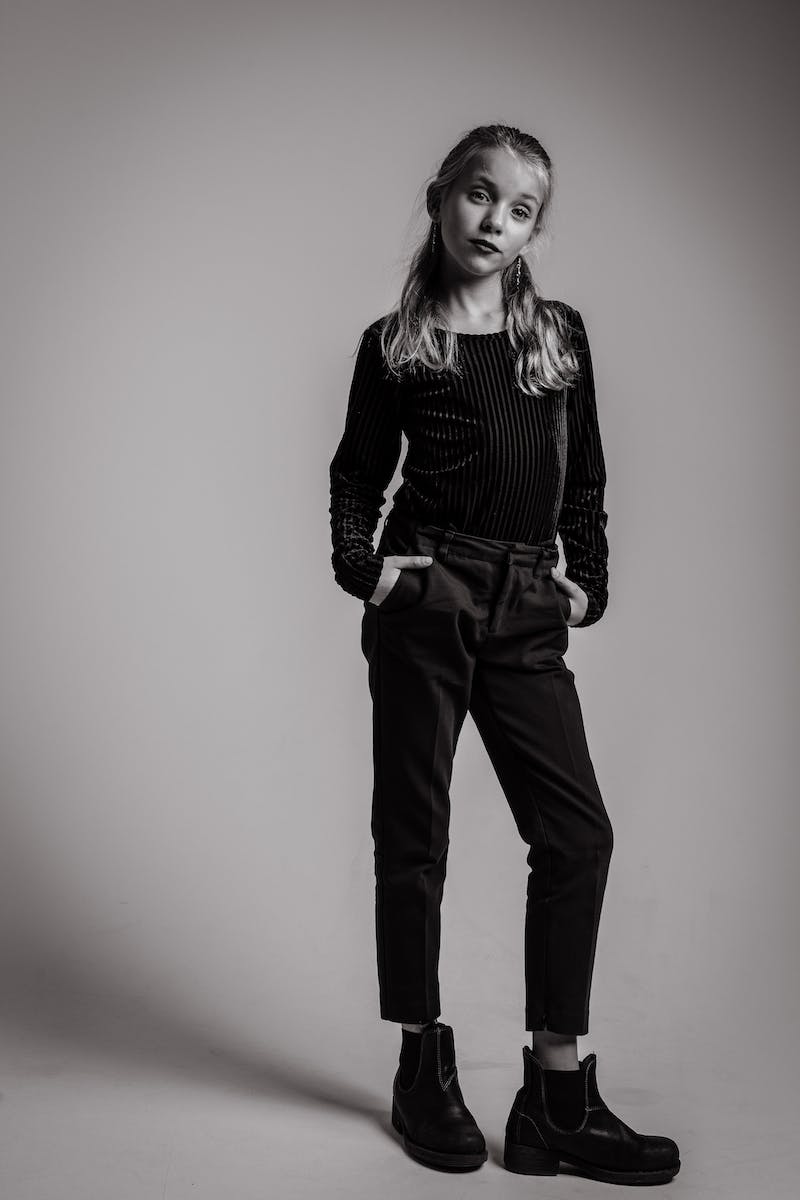 Conclusion
• Recap key points discussed throughout the presentation
• Highlight the pervasive impact of low self-esteem
• Encourage the audience to prioritize self-confidence and personal growth
• Provide additional resources for improving self-esteem
Photo by Pexels